Combating Replay Attacks Against Voice Assistants
Swadhin Pradhan, Wei Sun, Ghufran Baig, Lili Qiu
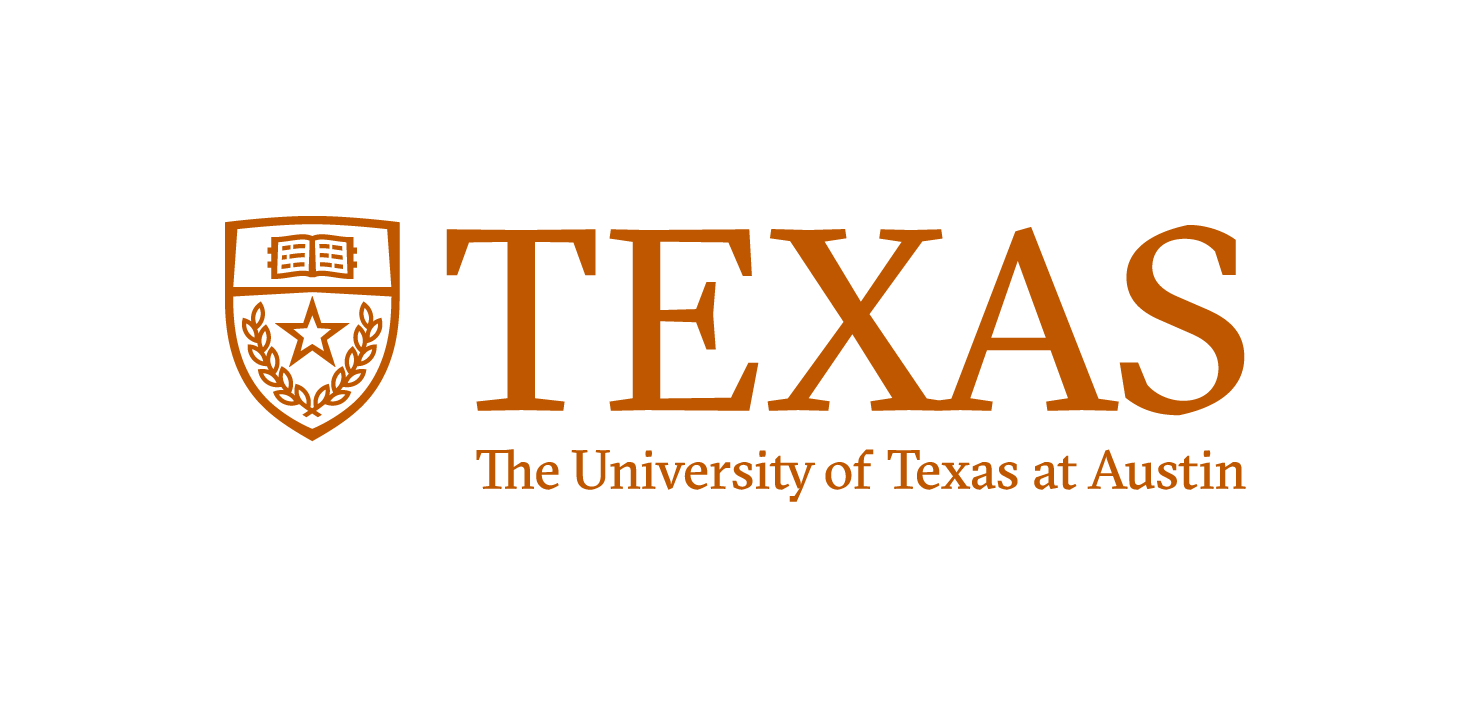 1
UbiComp 2019
Voice is a popular interface
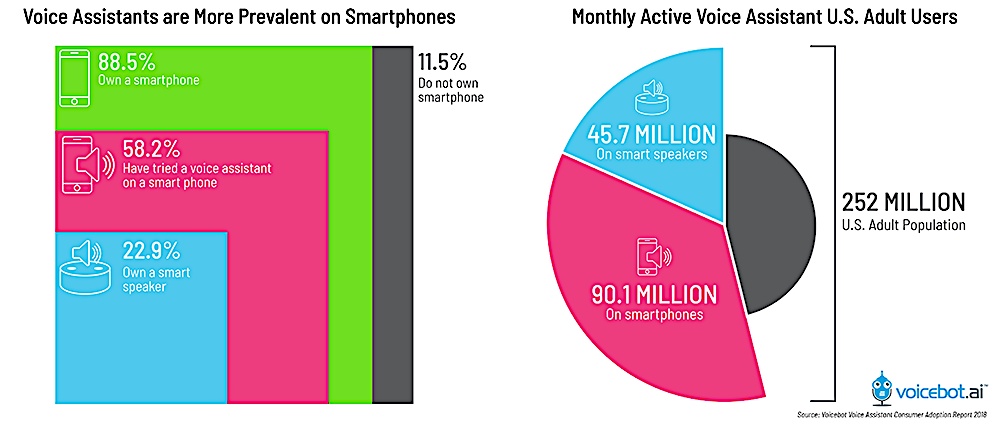 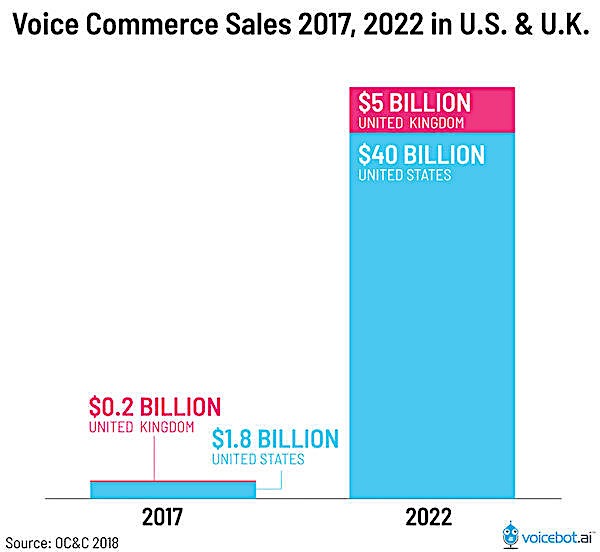 2
Voice assistants are ubiquitous
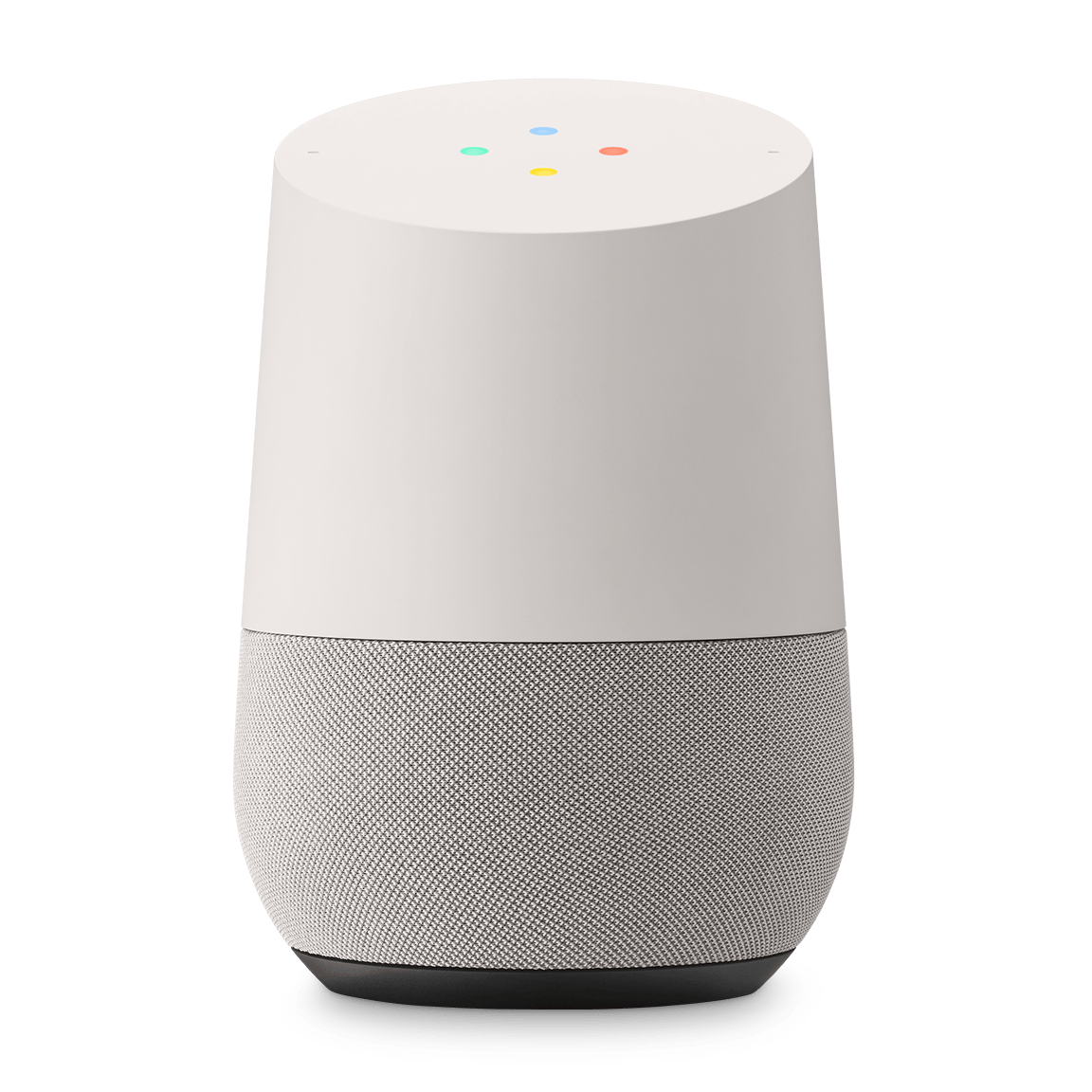 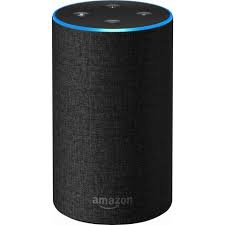 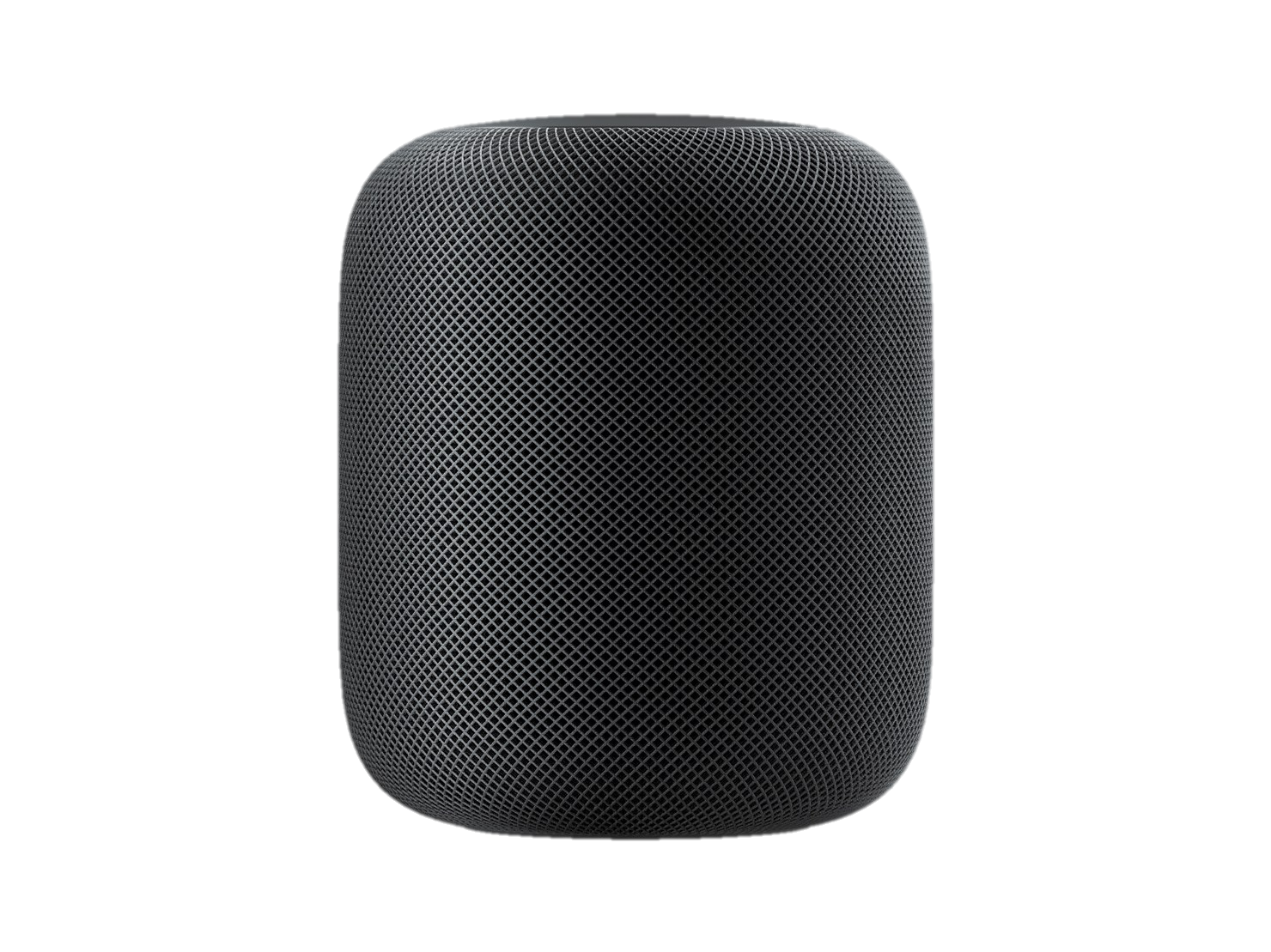 Amazon Echo
Apple Homepod
Google Home
3
Voice is an open channel
with different attack modalities …
4
Voice is an open channel
with different attack modalities …
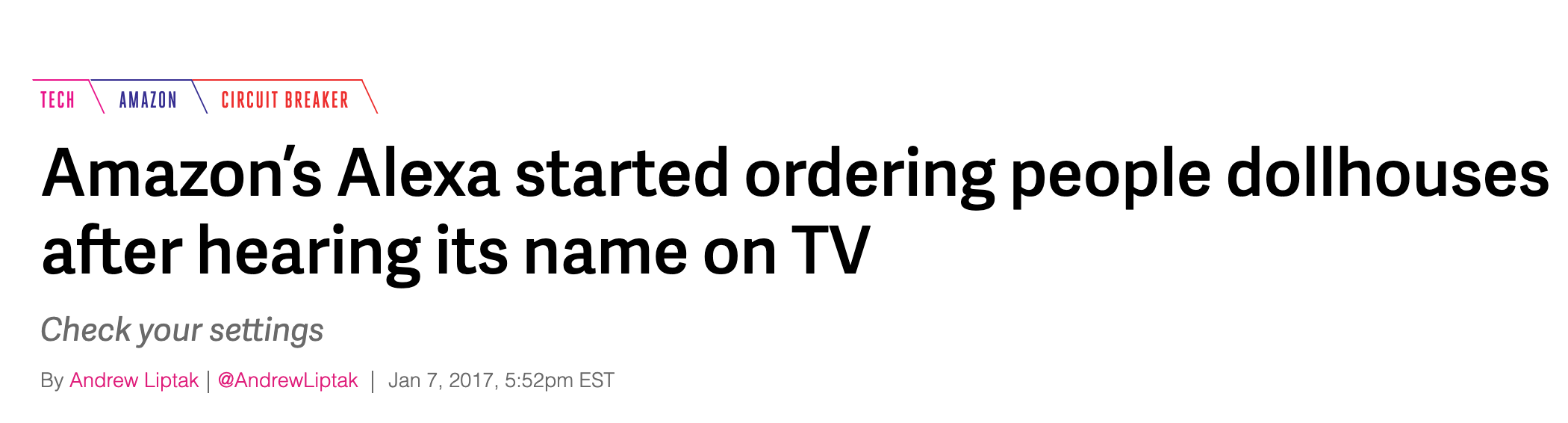 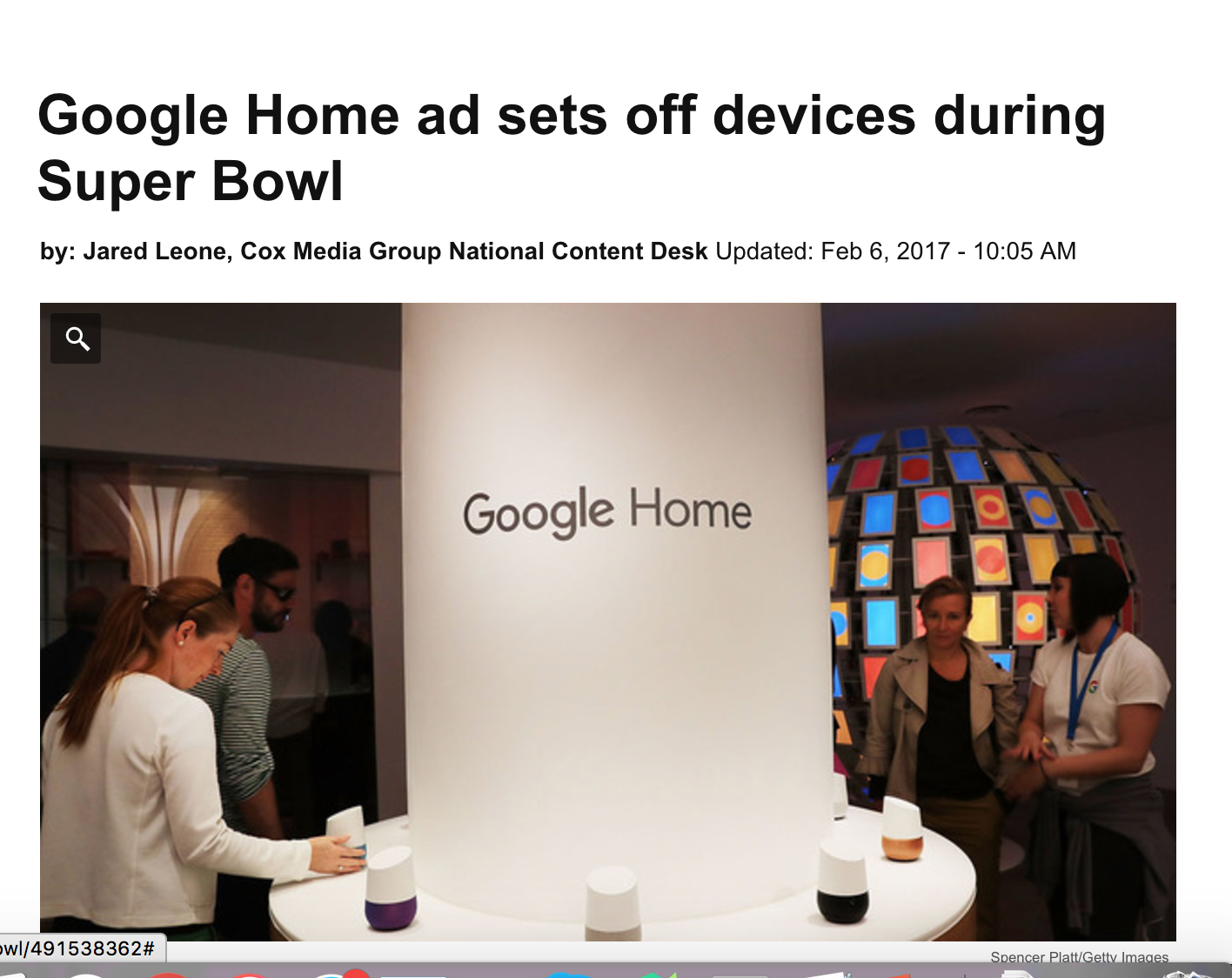 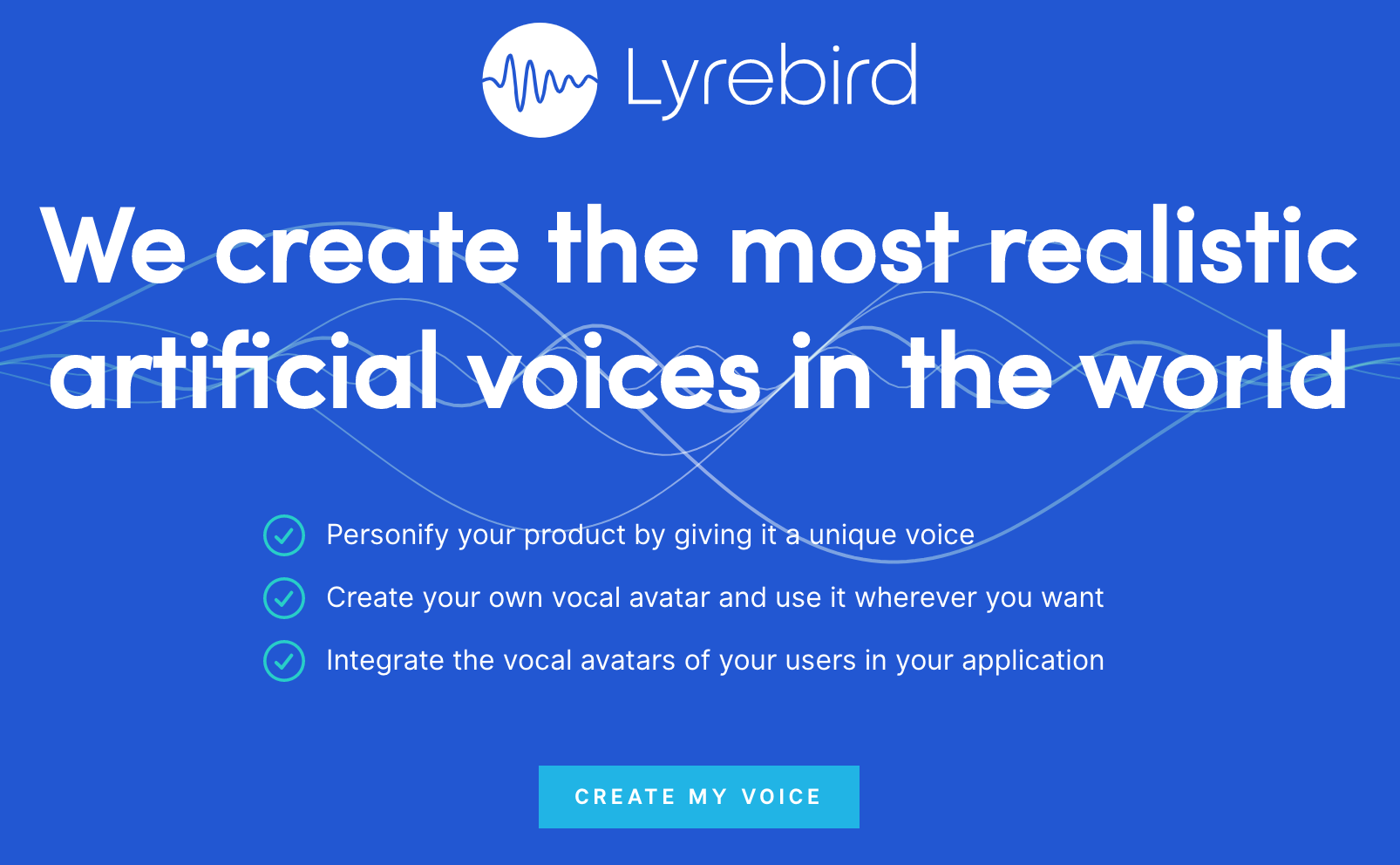 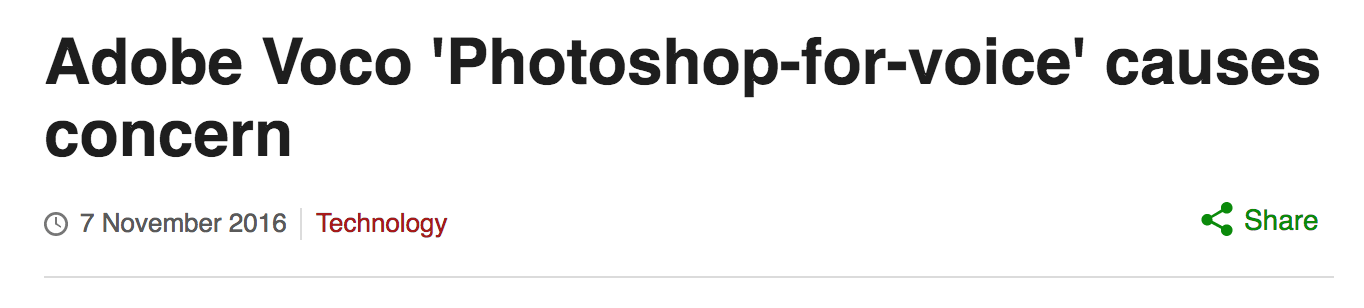 5
Our threat model of replay attack
An attacker can collect voice samples or synthesize the voice commands 

Remote Voice Replay
Attacker has access to a speaker inside home and can remotely replay

Local Voice Replay
Attacker is physically close to the smart speaker and can replay

Sophisticated Voice Replay
Attacker not only replays but also manipulates his physiological signals
6
Goal
Design a long range device-free voice replay detection system
7
Three key observations
Live voice has different spectral characteristics in both frequency and phase domain


Breathing pattern changes distinctly during speech


Breathing patterns during speech are distinct across users
8
Different characteristics of live voice
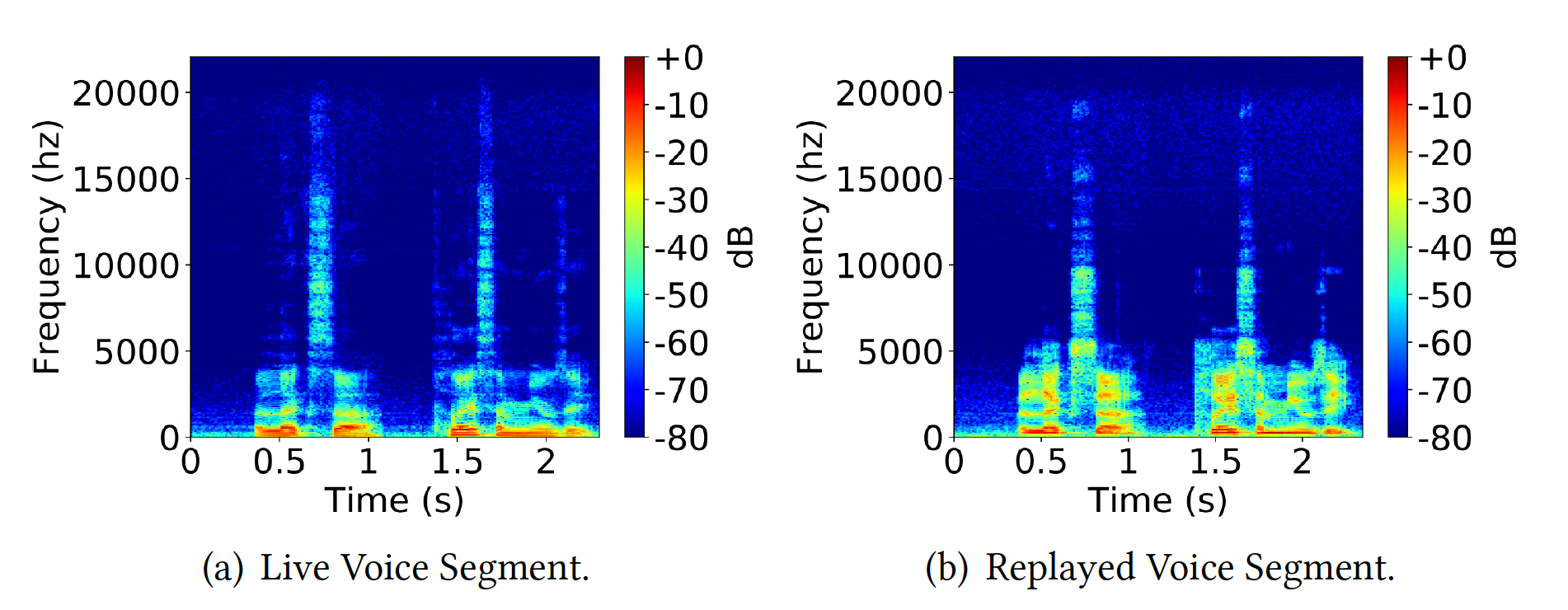 More Energy in higher frequency bands
9
Different characteristics of live voice
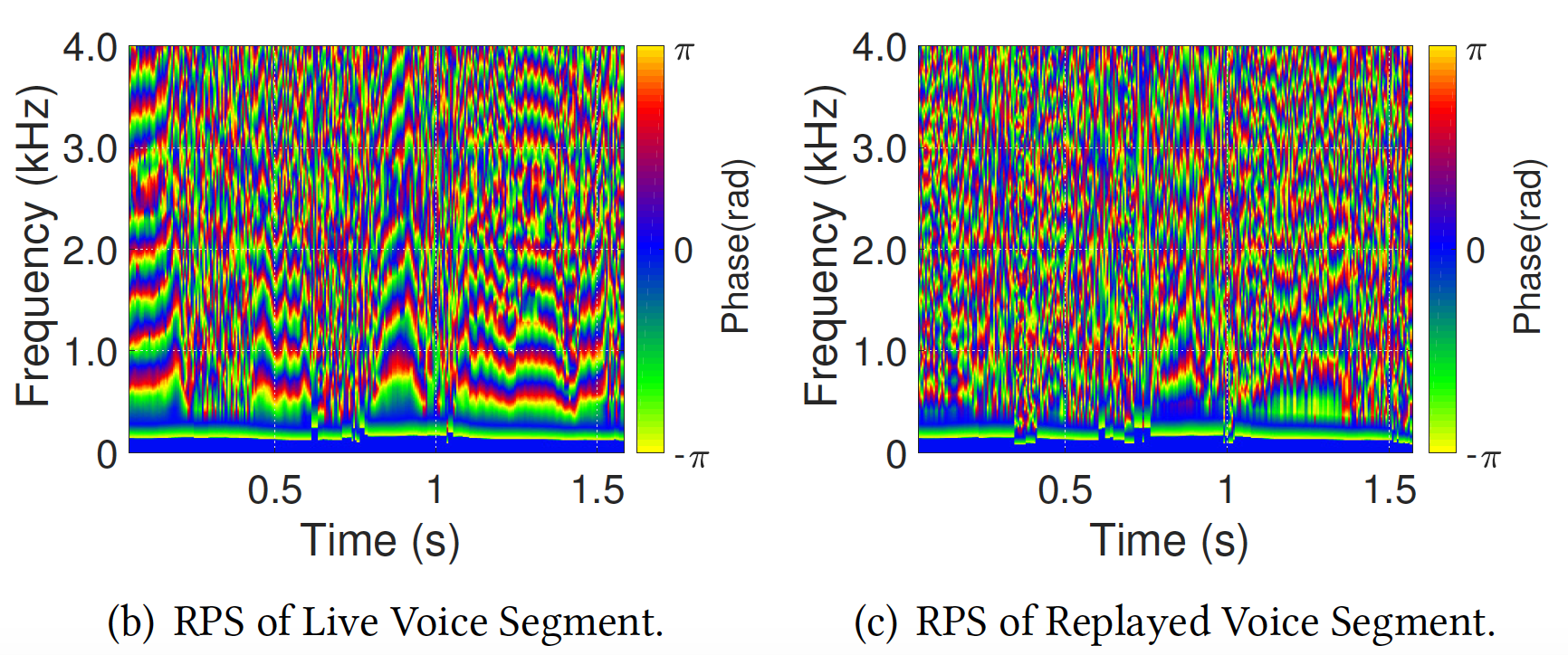 More phase structure present in spectrogram
10
Breathing have distinct patterns
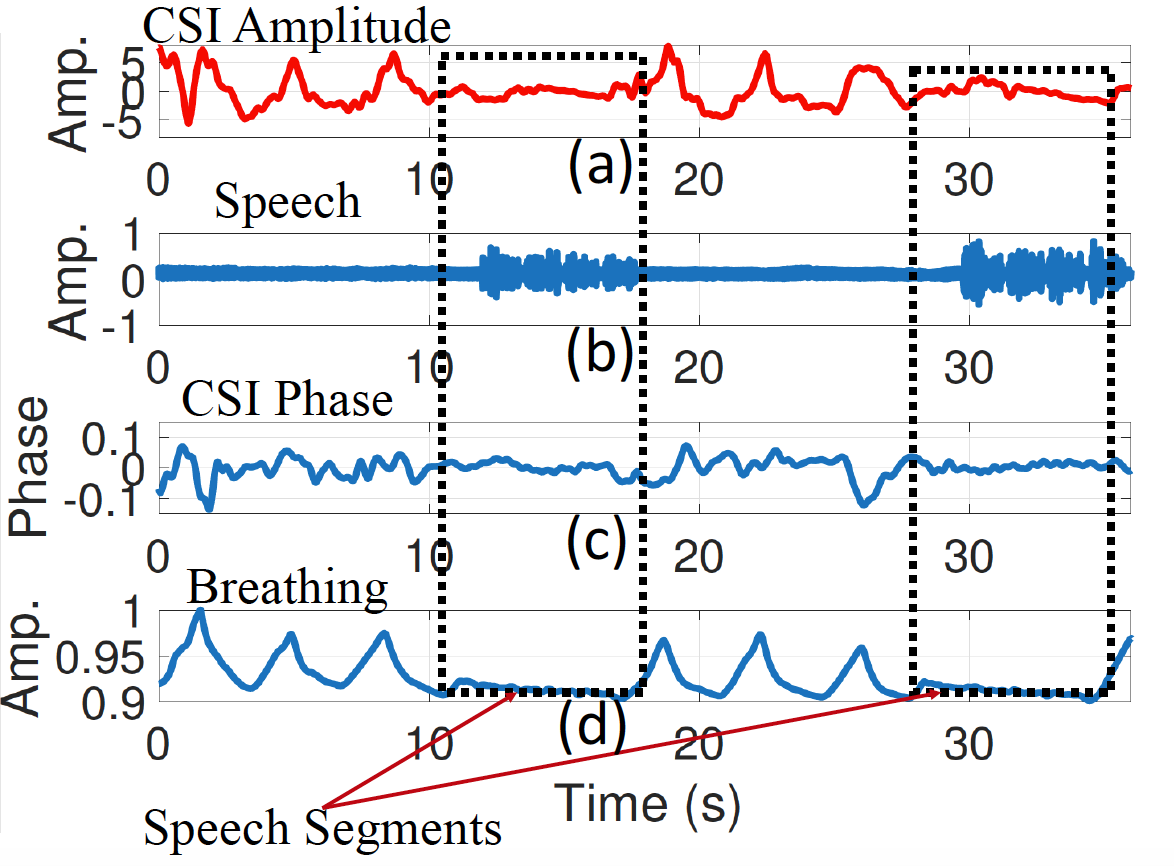 Breathing rate decreases during speech
11
Breathing have distinct patterns
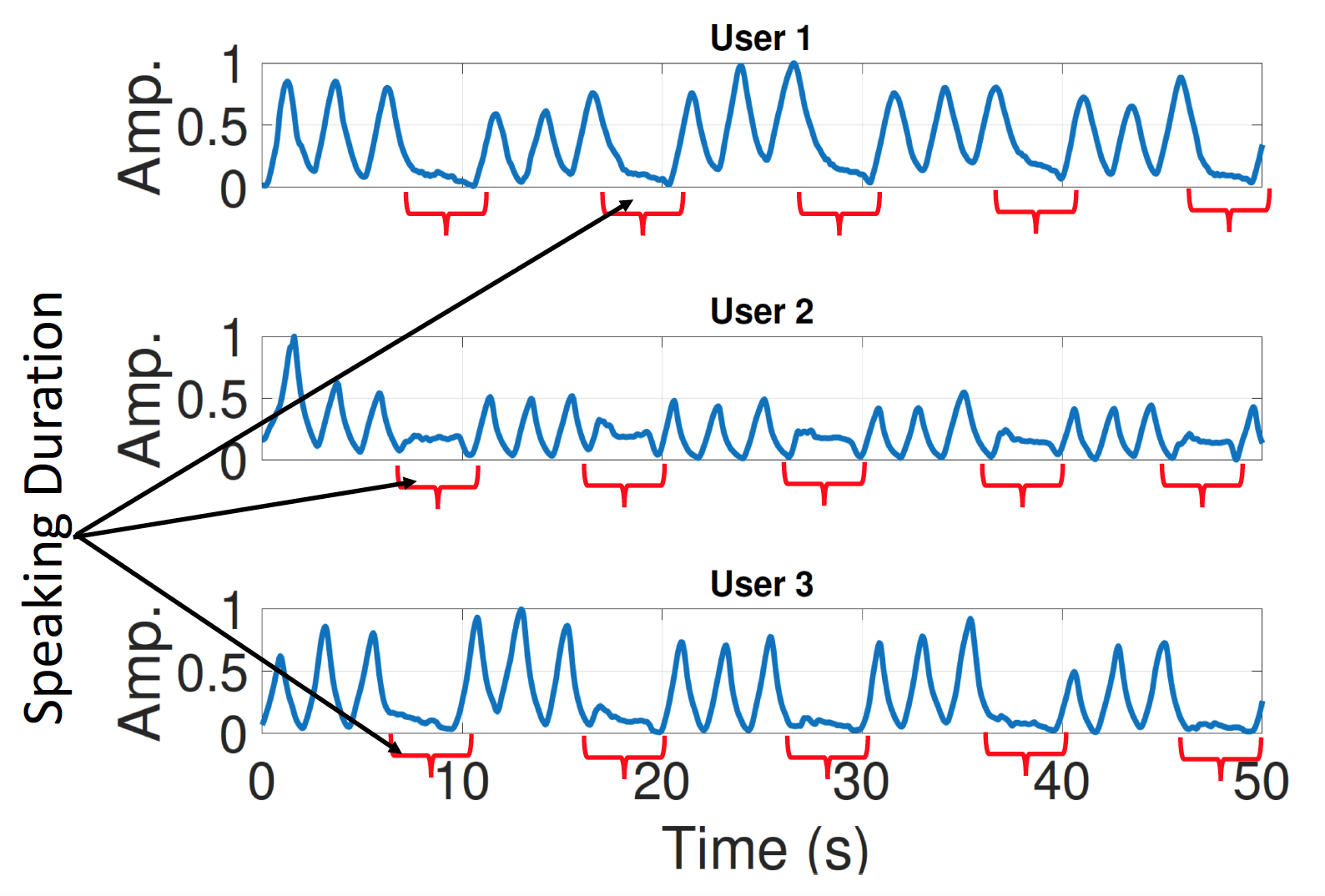 Different users have distinct breathing patterns
12
REplayed VOice Legitimacy Tester (REVOLT) workflow
Replayed
Human Absent
( Remote Replay )
( Physical Replay )
Speech based Replay Detection
Breathing & Speech Synchronization
WiFi based Breathing Detection
Human Absent
WiFi Spectrogram CNN based Manipulation Detection
( Physical Replay )
Manipulated
Genuine 
Voice
( Sophisticated Physical 
Replay )
13
Voice module of REVOLT
Replayed
( Remote Replay )
Speech based Replay Detection
MFCC, LFCC, RPS
Voice Feature Extraction
Voice Liveness Detection
SVM
MFCC: Mel Frequency Cepstral Coefficients
LFCC: Linear Frequency Cepstral Coefficients
RPS: Relative Phase Shift b/w two harmonics
WiFi based breathing detection
Human Absent
( Physical Replay )
WiFi based Breathing Detection
FFT 
(phase and amp.)
Breathing rate
CSI Traces across subcarriers
Peak detect
Noise removal
Breathing-Speaking synchronization
Breathing & Speech Synchronization
Breathing rates during and between speech
Synch. Score >
Breathing and speaking traces
Thresholding
& matching
Segmentation
Human Absent
( Physical Replay )
16
CNN based Manipulation Detection
Recorded WiFi Spectrogram during Speaking
Voice Manipulation Detector
Train CNN Model
WiFi Spectrogram CNN based Manipulation Detection
Convolutional Neural Net (CNN): 
3 conv. layers -> Max-pool -> 2 FC layers
Manipulated
Genuine 
Voice
( Sophisticated Physical 
Replay )
17
REVOLT prototype
18
Voice module evaluation
Collected (~200 speaker, mic, location, user config.)
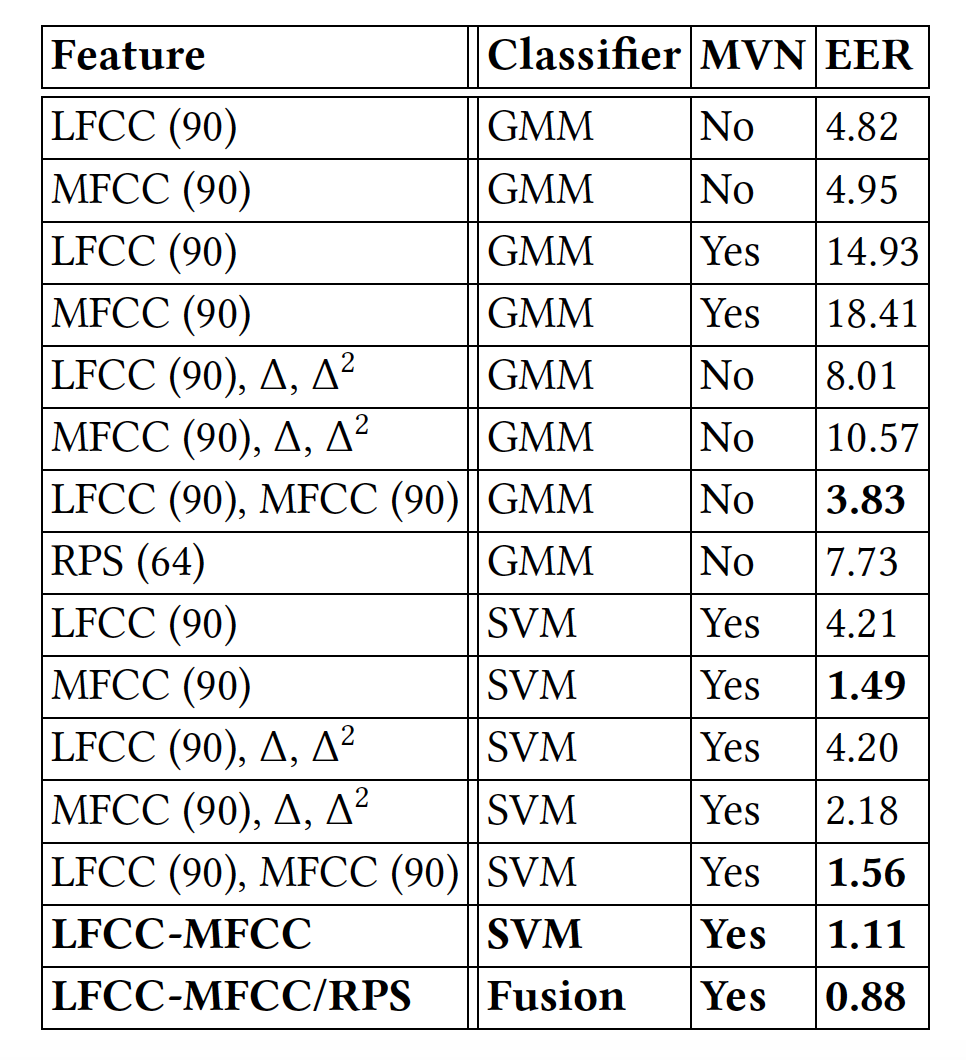 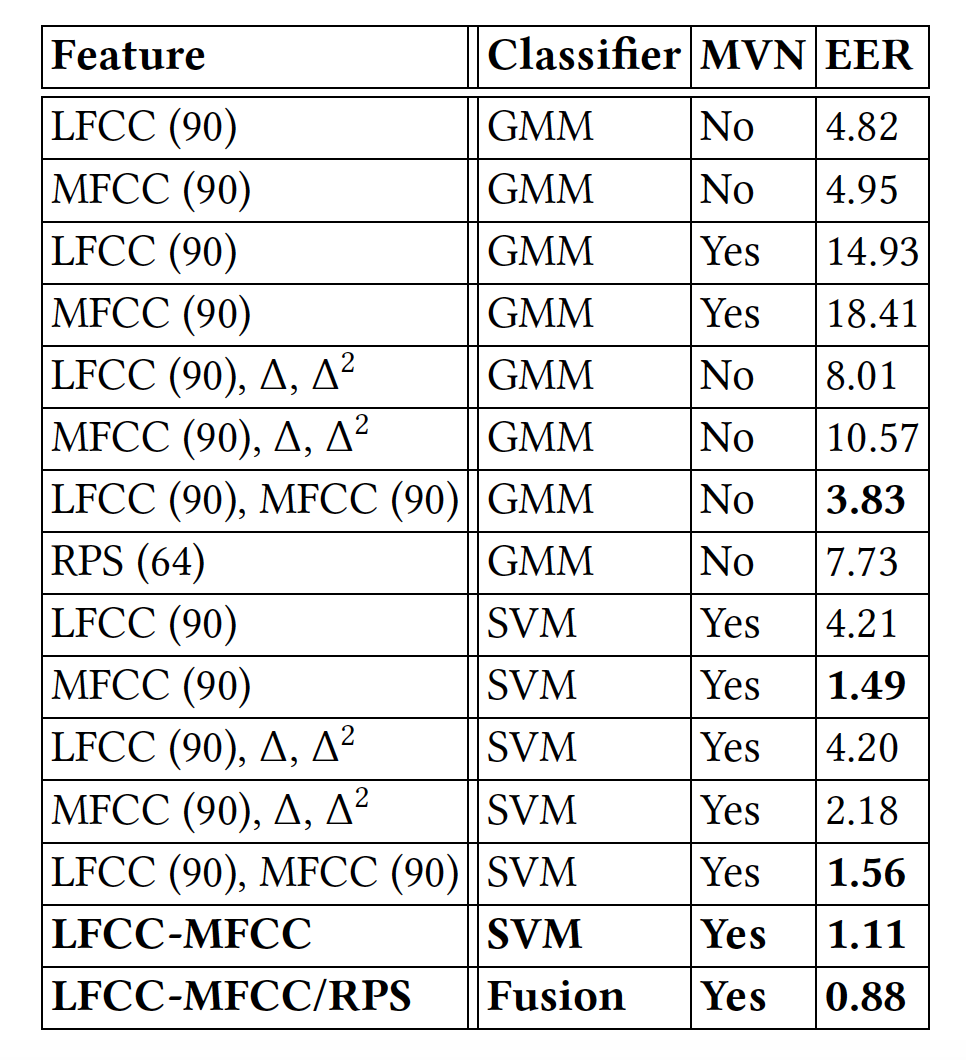 Both frequency and phase structure help
In voice only replay detection
19
WiFi breathing detection evaluation
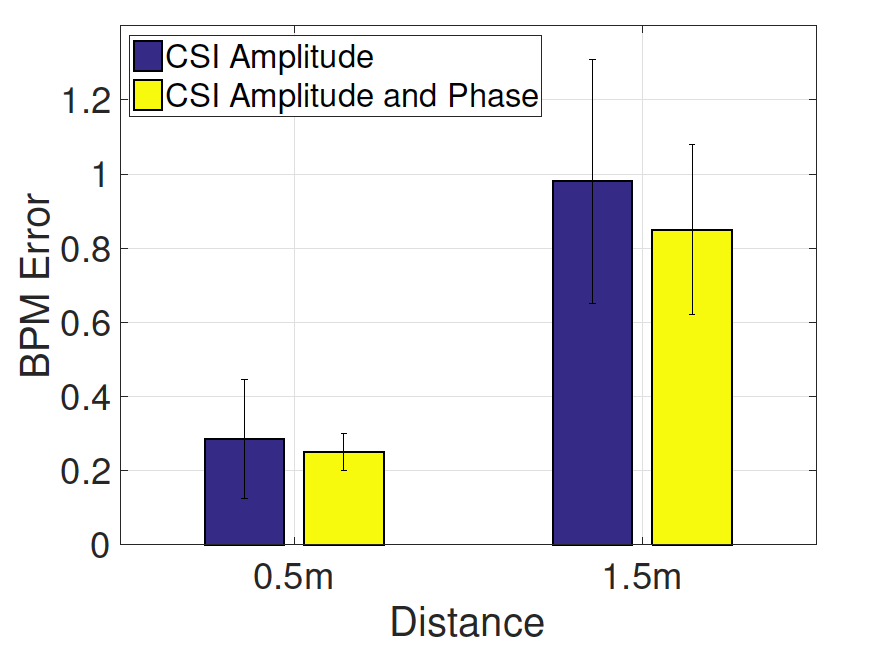 Exploiting both CSI phase and amplitude 
helps in breathing detection
20
End-to-end model evaluation
Very low false-positive rate ensuring 
almost replay prevention
21
Related works
Voice liveness detection 
Ultrasonic based lip movement (Lu et al., Infocom ’18; Tan et al., IMWUT ‘18)
WiFi based lip utterance detection (Wei et al., MobiCom ‘15)
Voice localization (Zhang et al., CCS ‘16) …
Wearable based approach (Feng et al., MobiCom ‘17)


Speaker detection via magnetometer (Chen et al., ICDCS ‘17)
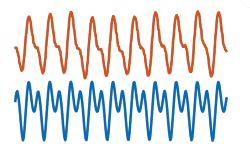 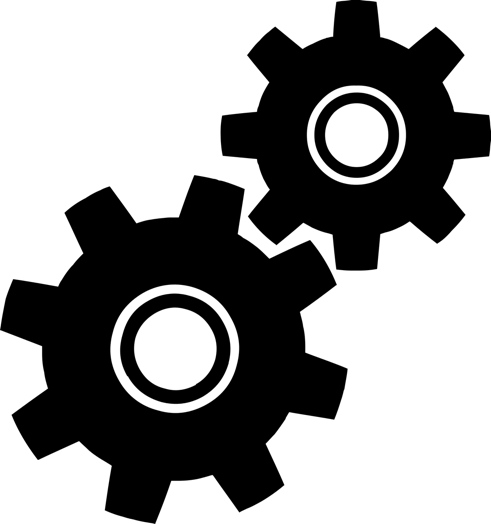 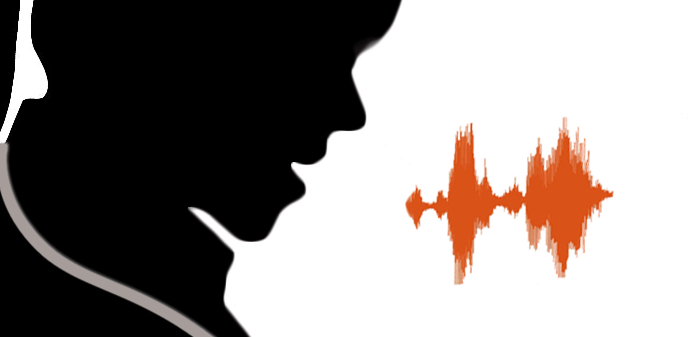 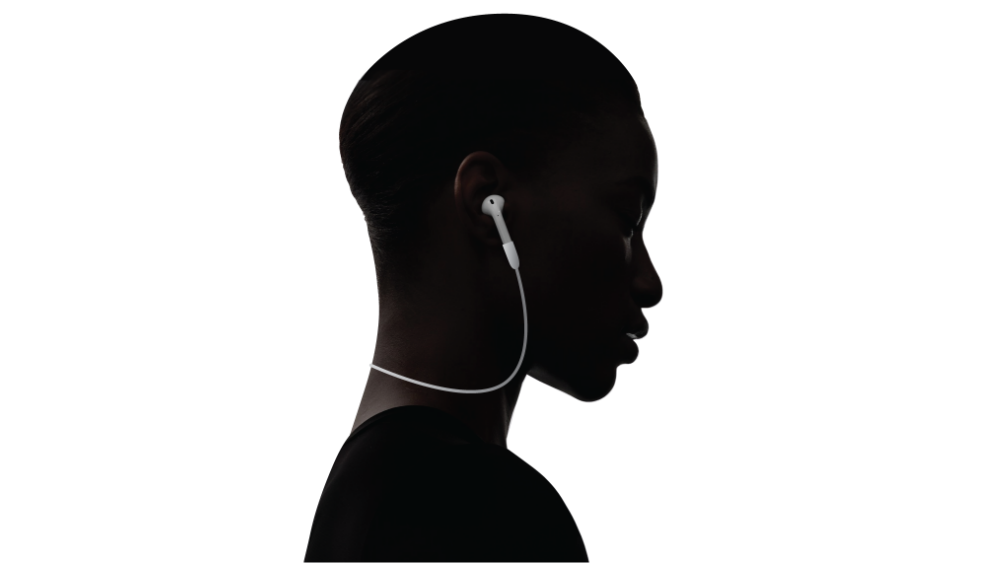 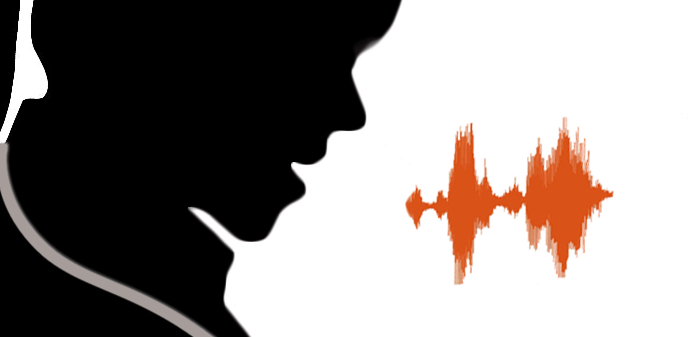 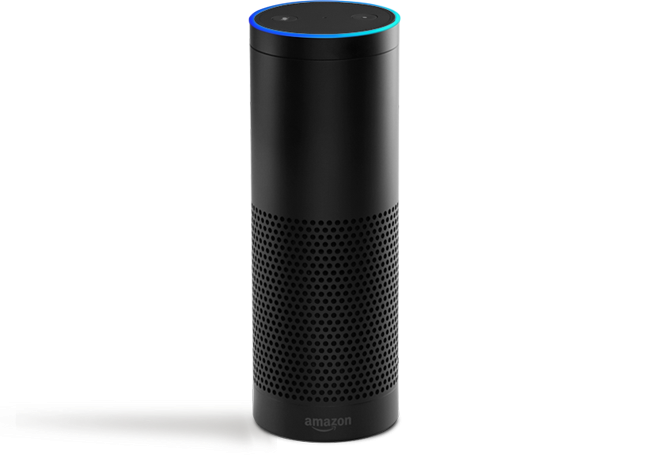 Needs extra hardware / small range (~10 cm) / extensive finger-printing
22
Future works
Adding state-of-the-art COTS Wi-Fi setup based respiration sensing ( up to 8 m, IMWUT 2019 )

Incorporating other wirelessly sensed soft biometrics
Heart rate, mouth movement pattern etc.

Moving from mechanical directional antenna 
  to phased array

Experimenting with more users and more diverse environments to evaluate the robustness
23
Key takeaways
Proposing a wearable-free long range voice replay detection system

Combining both wireless interfaces (Audio & WiFi) present in smart speakers for combating replay 

Exploiting distinctiveness of breathing while speech for enhancing the security of voice assistants
24
Thanks a lot !
swadhin@utexas.edu
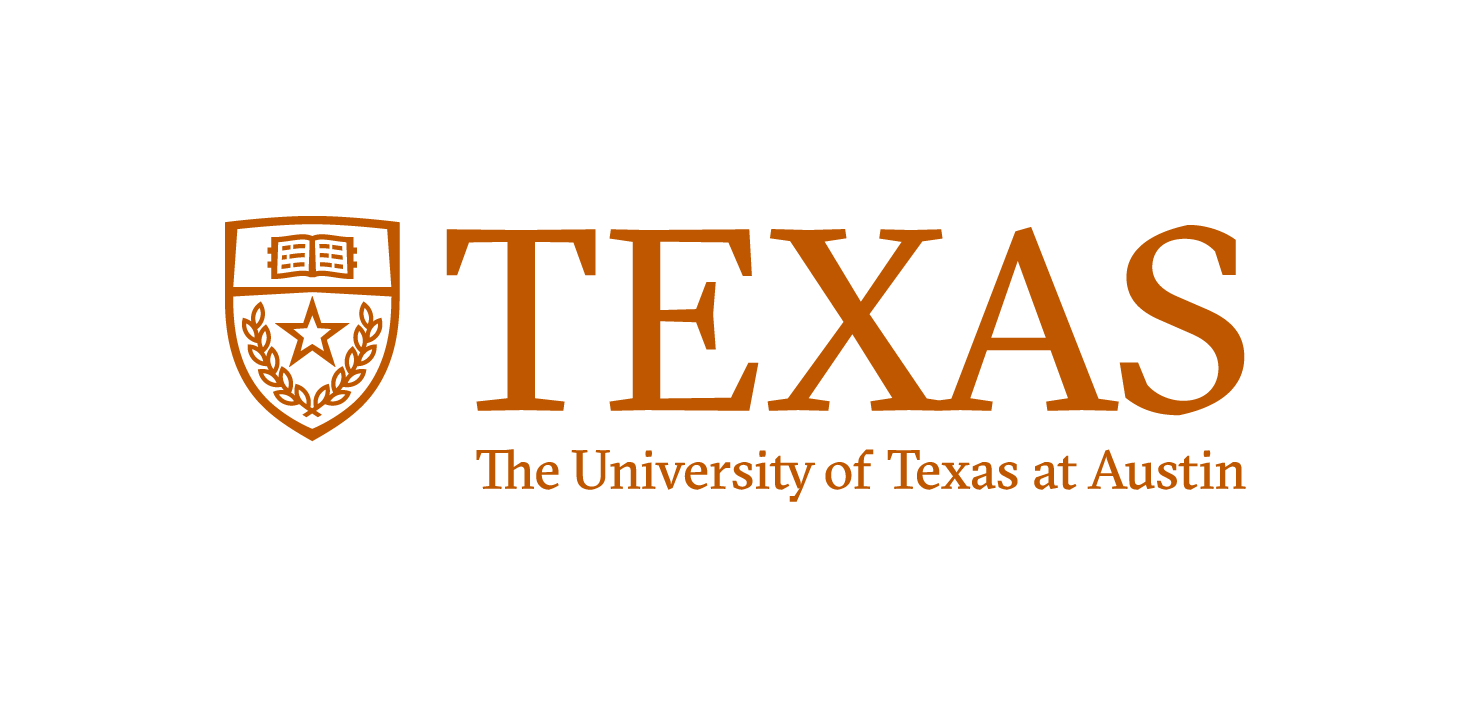 25
[Speaker Notes: Thanks a lot for you attention. For questions and queries please mail the author Swadhin Pradhan at swadhin@utexas.edu]